RACE AND RACISM
Historical?
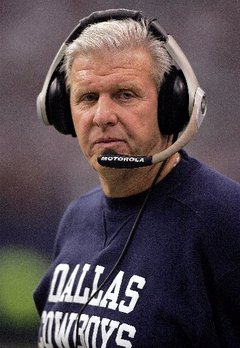 “Jap plays”
HATE CRIMES
Two 

“Kenny’s Law”
K. Chiu (O.C.)
???
Anti-immigrant
$$$
“move-in” violence
Police-community relations
IDENTITY?
Who are we?

Nationality?
“Asian”
“American”

First vs. second gen.?